AGLAE
« Ton programme ETP qui te fait bouger »
CETD Pédiatrique 
Service Douleur et Médecine Intégrative
CHU de Bordeaux
L’ORIGINE DU PROJET
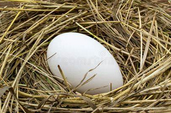 2
Valoriser l’existant
1ère consultation en équipe pluridisciplinaire (pédiatre, PDE, psychologue)  contenant les éléments du diagnostic éducatif
Evaluation des douleurs et des retentissements sur le quotidien
Explications sur les douleurs à l’aide de différents supports pédagogiques 
Propositions multimodales
Apprentissage du TENS
Apprentissage de l’auto-hypnose
Groupe migraine enfants / ados
Traitements médicamenteux
Orientation vers kiné, psychologue, psychiatre, psychomotriciens, …

Consultations de suivi (pédiatre et/ou PDE et/ou psychologue)
Réévaluation globale des douleurs
Adaptation des propositions +/- nouvelles propositions en fonction de l’évolution
Souvent besoin de reprendre les explications données auparavant
3
Les différents supports
Comprendre la douleur et ce que l’on peut faire en 10 minutes
https://youtu.be/U5YUg45WFDM
Document réalisé par : Deutsches Kinderschmerzzentrum




www.dolomio.org







« Sur le chemin de la douleur avec Sacha »
Editions Dubourdon
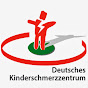 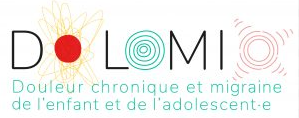 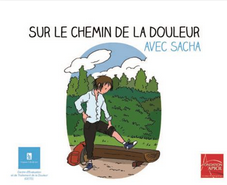 4
NAISSANCE D’AGLAE
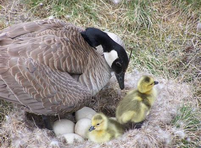 5
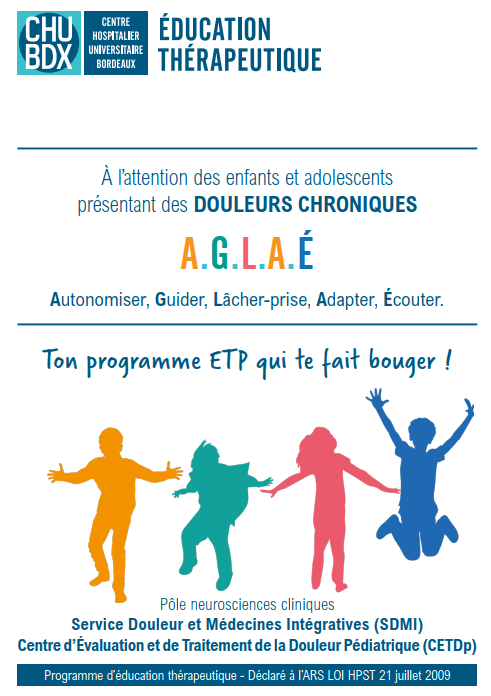 Autonomiser
	Guider
	Lâcher-prise
	Adapter
	Ecouter



« AGLAE, ton programme ETP qui te fait bouger »
6
Création d’une plaquette pour les patients et les familles
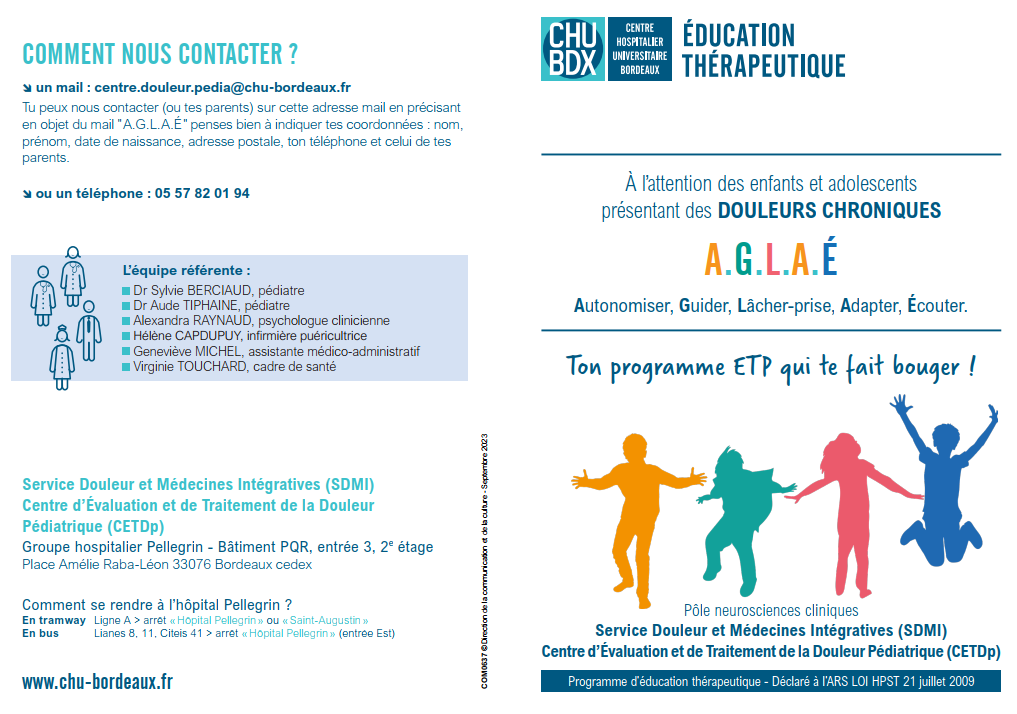 7
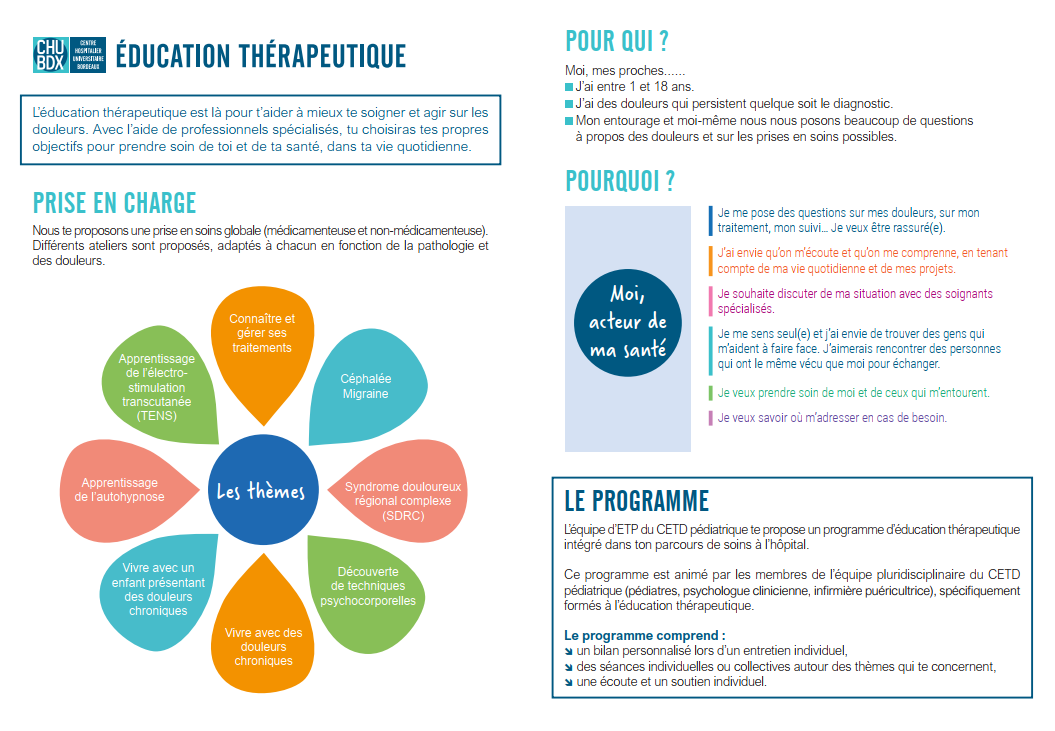 Exemple de diaporama - CHU BDX
8
MISE EN ŒUVRE DU PROJET
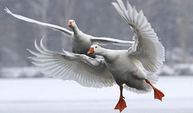 Dépôt du programme ETP : juin 2023

Début officiel du programme: novembre 2023
9
Connaître et gérer son traitement
Céphalées/migraines
SDRC : comprendre la maladie et améliorer la qualité de vie
TENS
Les ateliers
Apprentissage de l’autohypnose
Vivre avec l’enfant présentant des douleurs chroniques
Découverte 
de techniques psychocorporelles
Vivre avec des douleurs chroniques
10
Nos salles sur deux bâtiments
Exemple de diaporama - CHU BDX
13/06/2024
11
Groupe psychocorporel
9/an (entre groupe 1 et groupe 2) 
10 enfants maximum par groupe
Premier groupe : 
Présentation de ce que sont les techniques psychocorporelles
relaxation 
réflexologie plantaire 
Hypnose
Don du livre mabàm
Exemple de diaporama - CHU BDX
13/06/2024
12
Livre mabàm
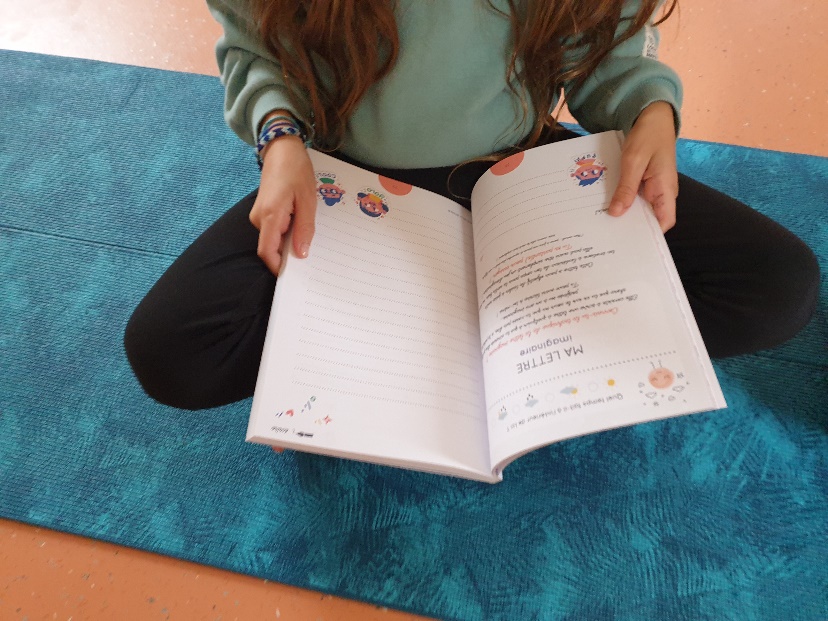 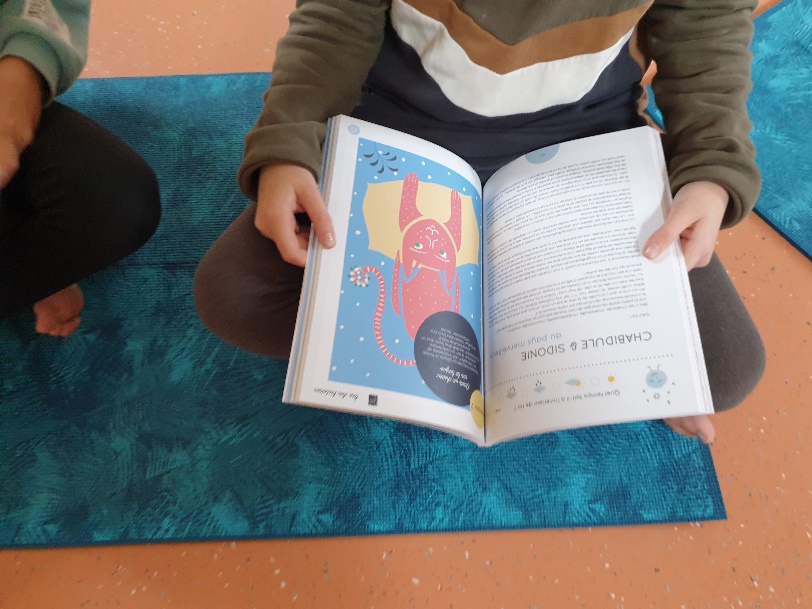 Exemple de diaporama - CHU BDX
13/06/2024
13
Groupe psychocorporel
Second groupe : 
Retour du premier groupe et du livre
Toucher massage
Sophrologie
Cohérence cardiaque (application respirelax ®)
Méditation (application petit bambou ® )
Musicare ®
Exemple de diaporama - CHU BDX
13/06/2024
14
Groupe migraine et céphalées
4 par an
Groupe enfant et groupe adolescent
10 enfants maximum
Sujets abordés 
les facteurs déclenchant/calmant 
l’origine des céphalées
la vie quotidienne 
connaitre et gérer ses traitements
Exemple de diaporama - CHU BDX
13/06/2024
15
Groupe migraine et céphalées
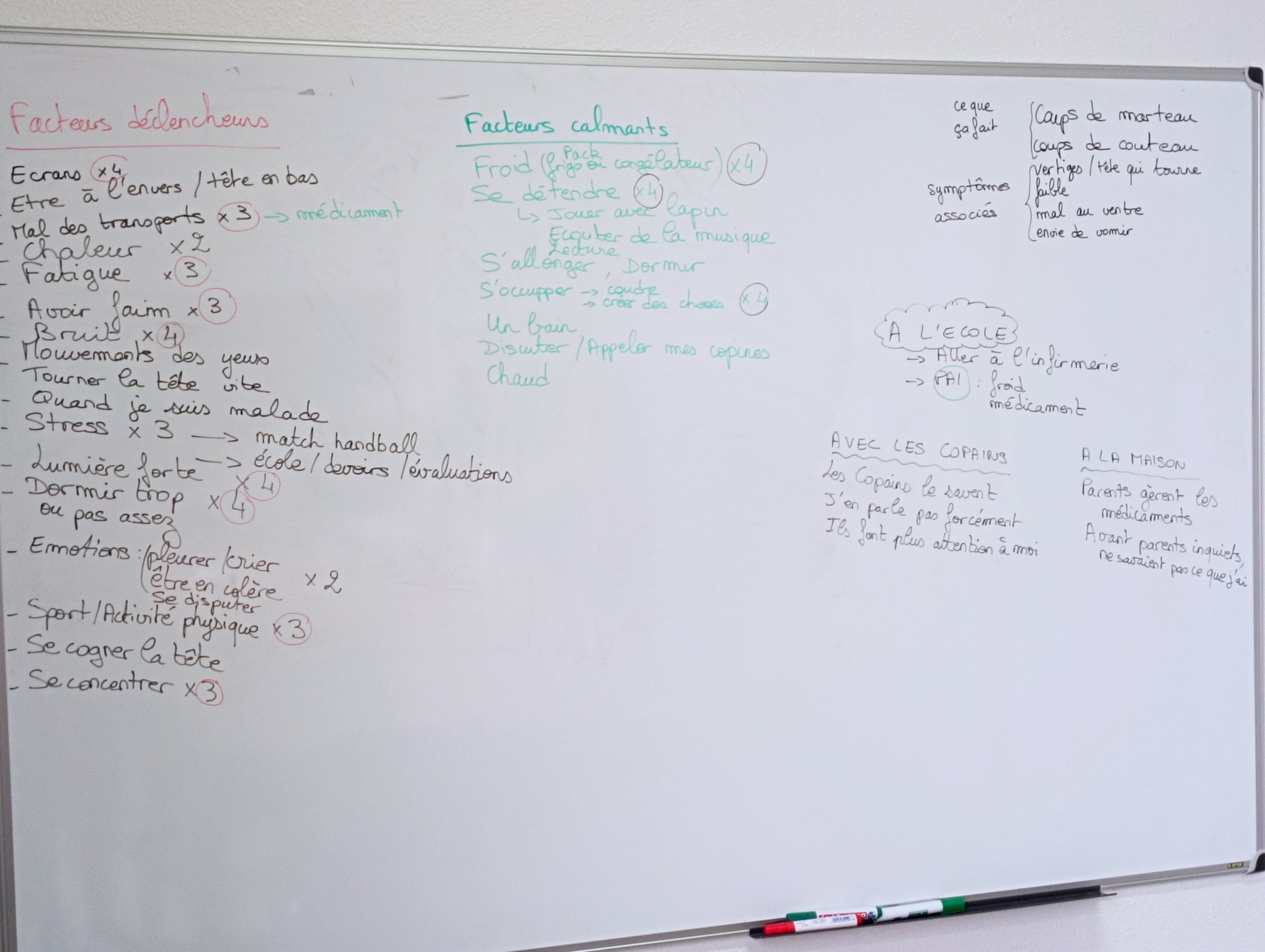 Exemple de diaporama - CHU BDX
13/06/2024
16
La migraine : la comprendre et la maîtriser !
www.youtube.com/watch?v=U021N-1402w
Document réalisé par : Deutsches Kinderschmerzzentrum



Livrets de l’association Sparadrap
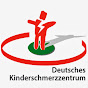 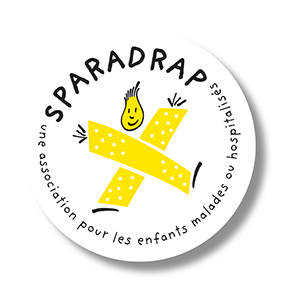 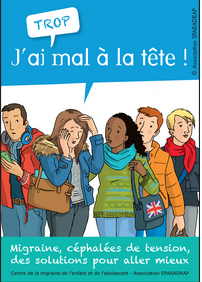 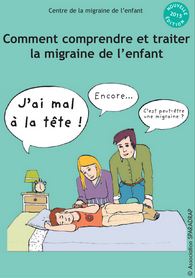 17
Groupe SDRC
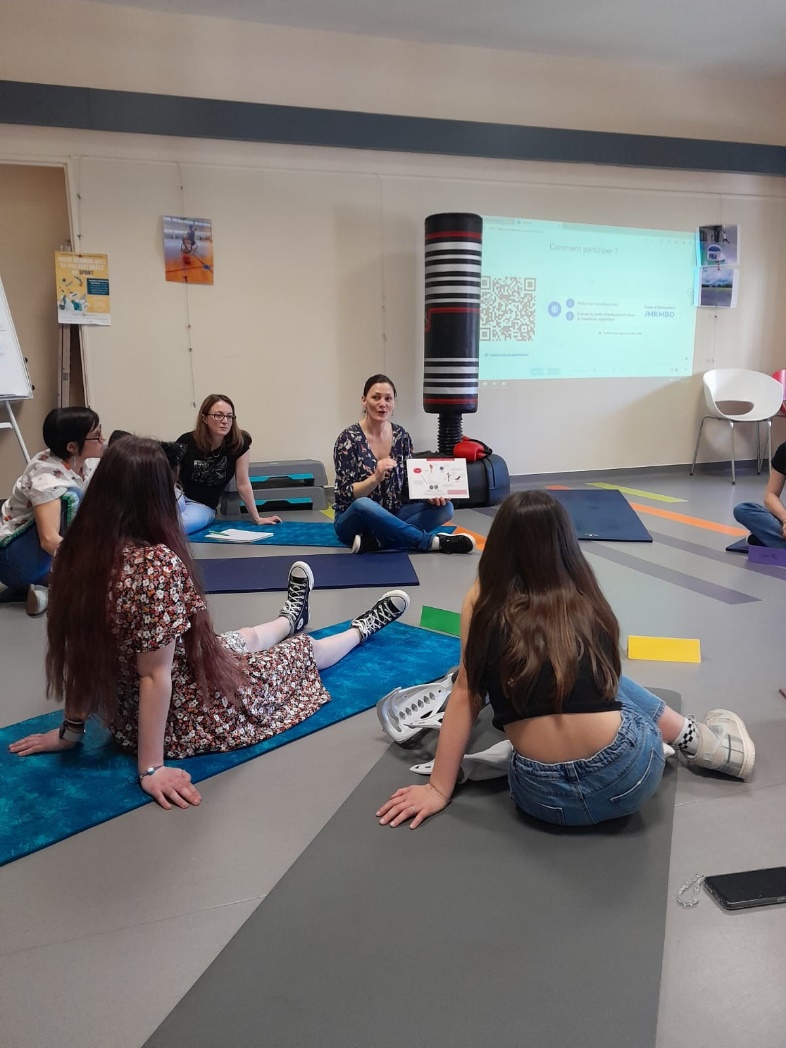 1 fois pour le moment !
Objectif 2 /an
10 enfants maximum
Sujets abordés
l’origine
la physiopathologie 
le quotidien
connaitre et gérer ses traitements
l’activité physique : bouger mais savoir quand s’arrêter
Exemple de diaporama - CHU BDX
13/06/2024
18
Groupe SDRC
Modèle PEUR évitement DE LA DOULEUR 
selon VLAEYEN & LINTIN (2002)
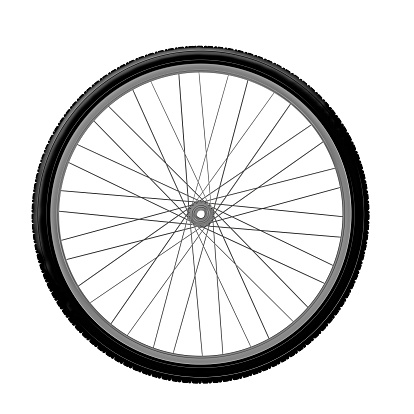 EVITEMENT / ECHAPPEMENT
ABANDON
INCAPACITE
DEPRESSION
GUERISON
HYPERVIGILANCE
LESION / EFFORT +
PEUR DU MOUVEMENT
D’UNE NOUVELLE LESION 
DE LA DOULEUR
EXPERIENCE 
DOULOUREUSE
EXPOSITION
PEUR FAIBLE
CATASTROPHISME
Exemple de diaporama - CHU BDX
13/06/2024
19
Groupe SDRC
BOUGER sans augmenter les douleurs !
Remerciements à la kinésithérapeute Laurence Thibault du CETD adulte pour sa contribution à ce livret.
BOUGER de façon efficace et le plus varié possible !
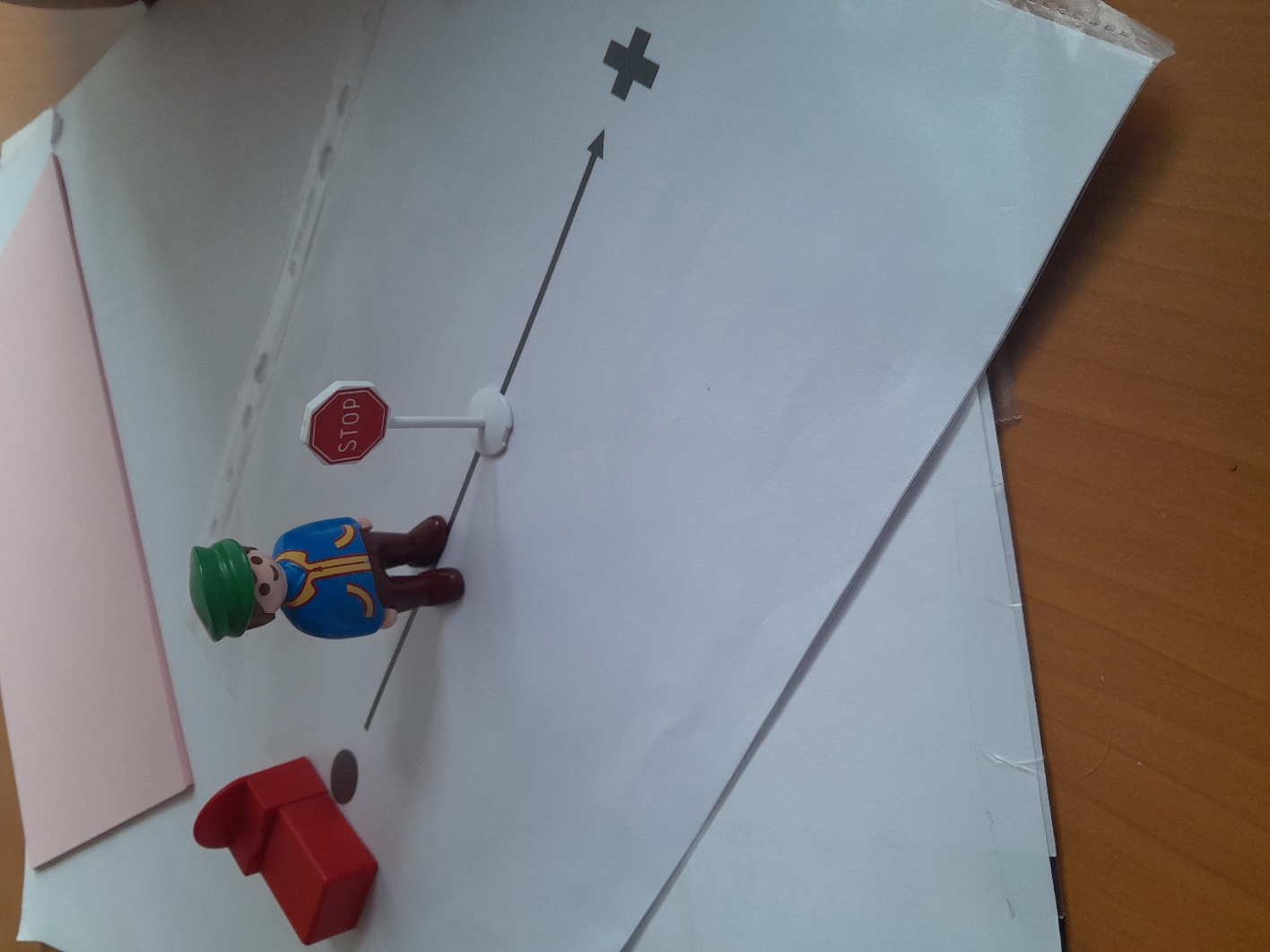 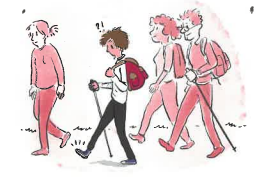 Exemple de diaporama - CHU BDX
13/06/2024
20
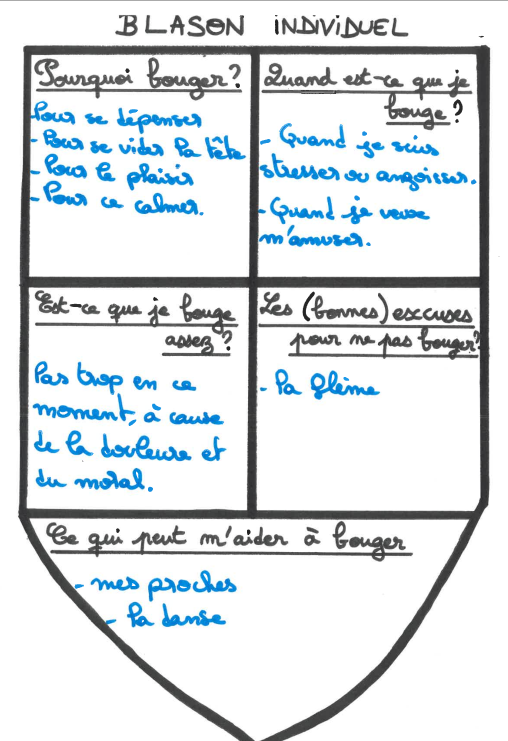 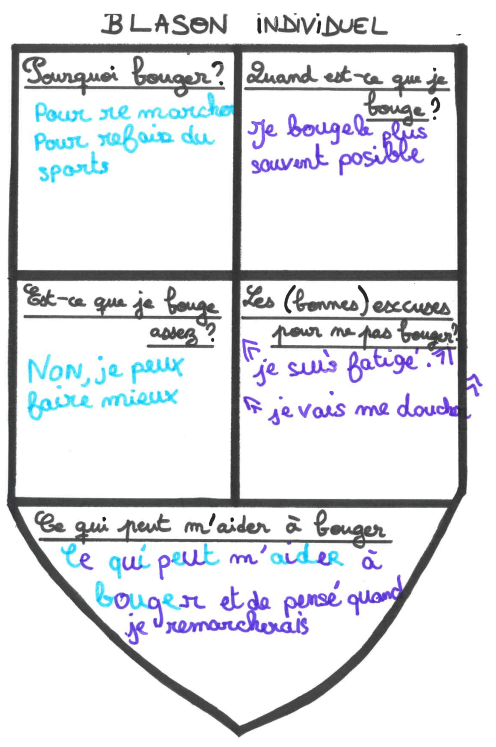 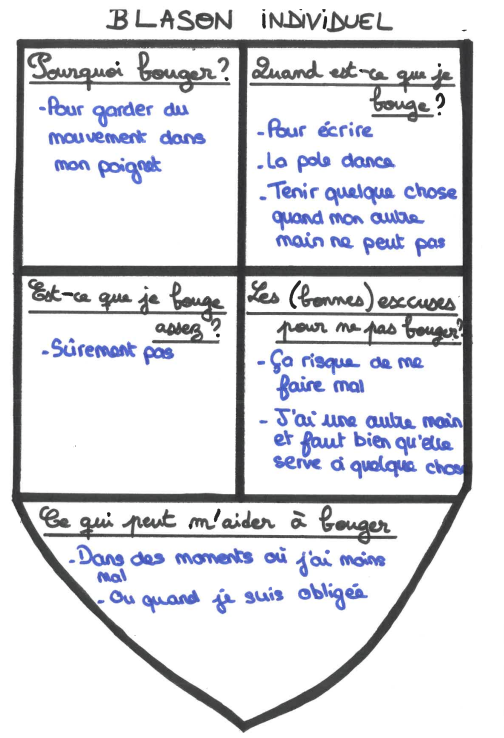 Exemple de diaporama - CHU BDX
13/06/2024
21
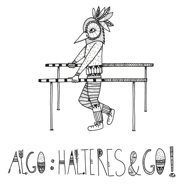 L’algodystrophie ou Syndrome douloureux Régional Complexe
https://youtu.be/E4R1RWPU3LI
Document réalisé par le Chu de Toulouse




« Mon algo et moi » Editions Dubourdon
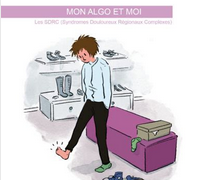 22
Les autres ateliers
Individuel
Apprentissage autohypnose
TENS
De groupe :
parents
vivre avec des douleurs chroniques
Exemple de diaporama - CHU BDX
13/06/2024
23
Evaluation du programme
Evaluation quantitative annuelle: 
	 - 7 patients inclus en 2023, 48 en 2024 (à ce jour)
	 - création d’un tableau de bord pour le suivi des ateliers par les patients

Evaluation qualitative: en construction sous la forme d’un questionnaire patient, papier ou informatisé
MERCI DE VOTRE ATTENTION
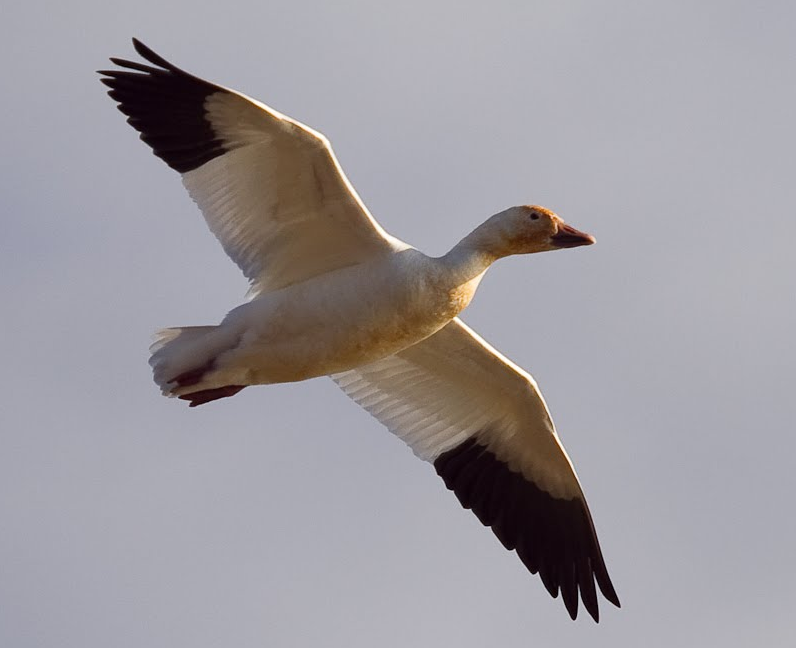 25